Pressure on ProvostsWebcast on Inside Higher Ed/GallupSurvey of Chief Academic OfficersThursday, February 22, 20182 p.m. Eastern
Presenters
Scott Jaschik, editor, Inside Higher Ed scott.jaschik@insidehighered.com
Doug Lederman, editor, Inside Higher Ed doug.ledereman@insidehighered.com
Background Information
Responses from 516 provosts or equivalent.
All responses anonymous, but some sorting by sector.
Survey conducted at end of 2017.
Thanks to sponsors: Jenzabar, Macmillan Learning, Portfolium, VitalSource and Wiley.
Free Speech
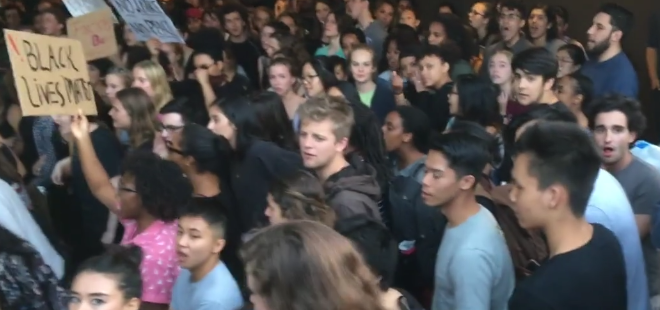 Is There a Problem?
But Should Colleges Interfere?
35% of provosts at public institutions say that colleges should not interfere with invitations extended by student or faculty groups.
20% of provosts of private institutions say that colleges should not interfere.
All Higher Ed vs. Own Campuses
On their own campuses, 19% said free speech was threatened.
In higher education generally, 51% said it was threatened.
Intervention and Punishment
A majority of provosts (55%) said colleges should try to remove those who disrupt speakers.
Only a minority (31%) said such students should be punished, with the same proportion saying they shouldn't be punished.
Academic Freedom of Professors
A Threat to Professors?
59% of provosts believe that academics are being "unfairly attacked" by conservative websites and politicians. 
29% said those attacks included professors at their own institutions. 
36% said they fear professors at their own institutions could become targets of campaigns against their ideas.
Professors and Their Ideas
83% of provosts agree that professors sometimes do not pay enough attention to how their ideas may be understood or misunderstood on social media.
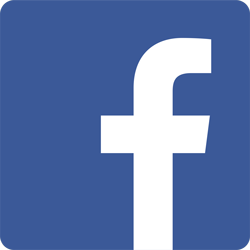 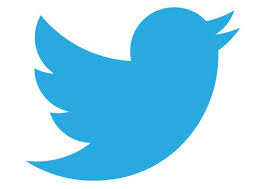 Civic Engagement
Inclusive Classrooms
68% of provosts said that conservative students "generally feel welcome" in classrooms on their campuses.
70% of provosts feel that minority students “generally feel welcome” in classrooms on their campuses.
Academic Health
Effectiveness: % Ranking Their Institutions ‘Very Effective’ at...
Budgets: More Cuts Ahead
32% of provosts at public institutions and 23% at private institutions say they will reduce the number of academic programs this year.
88% of provosts say financial concerns dominate discussions on adding programs.
STEM, professional and online are more likely for new programs than are liberal arts.
The Liberal Arts
Tenure and Future of the Faculty
Three-quarters of provosts agree that tenure "remains important and viable at my institution.”
60% of provosts said they would favor a system of long-term contracts over the existing tenure system.
Very few provosts expect change in reliance on adjuncts.
Professional Development for Faculty Members
Teaching vs. Research
Paying for Textbooks
Questions
Q&A
Your suggestions for future surveys
With Thanks …
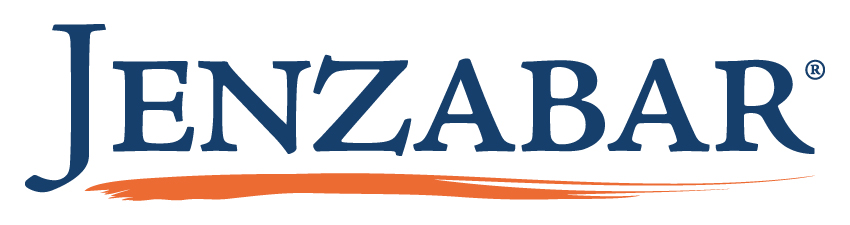 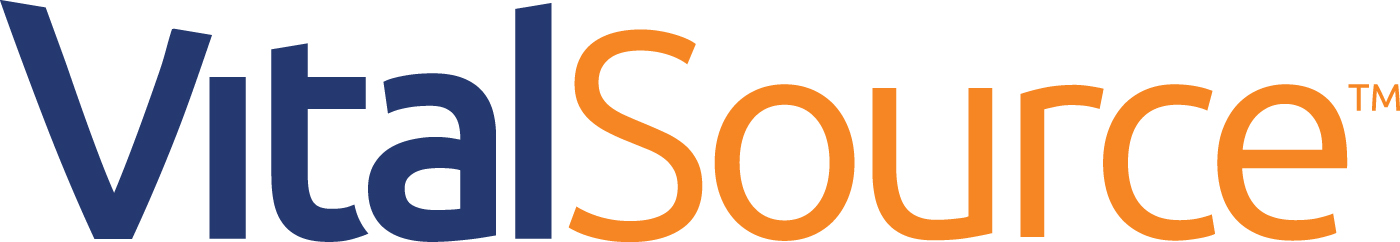 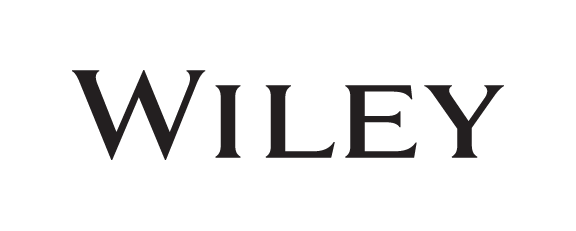 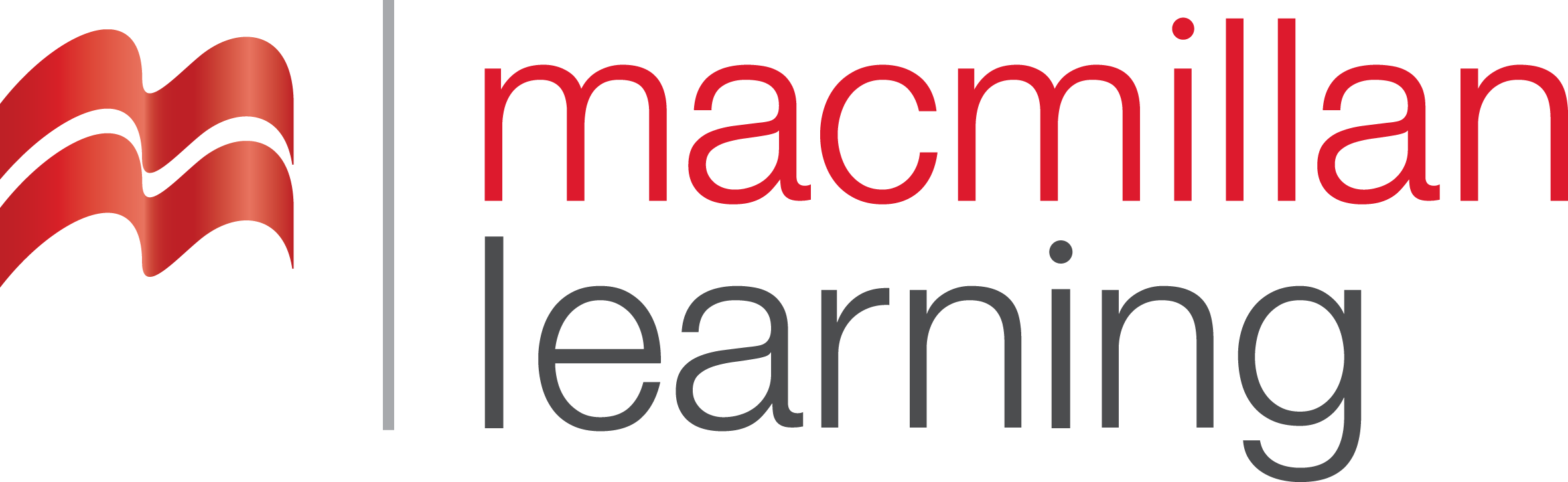 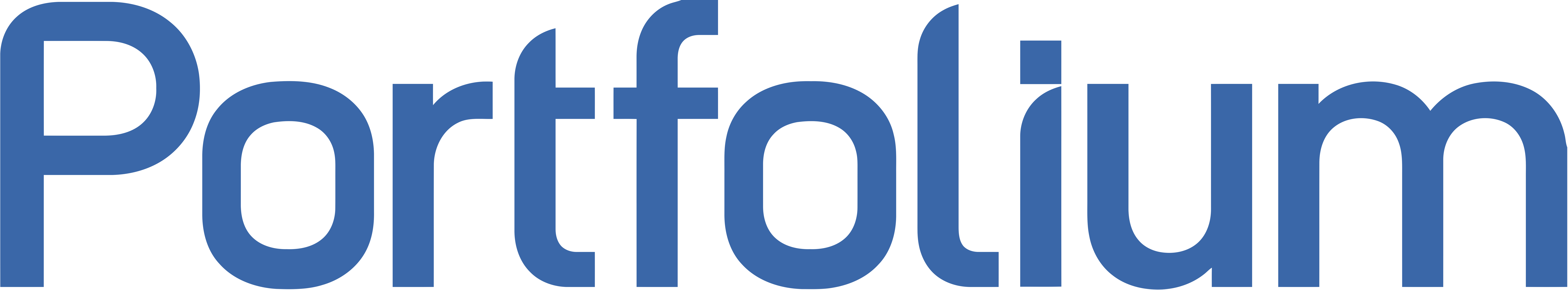